Horečka dengue
Svatava Snopková
3/2020
1
Horečka dengue
Etiol. Agens:
RNA virus z čeledi Flaviviridae
4 sérotypy: dengue-1
                         dengue-2
                 dengue-3
                 dengue-4
Po prodělání infekci zůstává celoživotní imunita proti konkrétnímu sérotypu.
Zkřížená imunita je pouze částečná a dočasná.
Následná infekce jinými sérotypy zvyšuje riziko rozvoje těžké formy dengue.
http://www.who.int/en/news-room/fact-sheets/detail/dengue-and-severe-dengue.2018
Rozšiřování přirozeného prostředí výskytu komára Aedes aegypti
Ae. aegypti 
přenašeč viru horečky dengue, zika, chikungunya, žlutá zimnice
Samička komára
40. st. s.š.  - 40. st. j. š.
Ae. Albopictus - Asie, S Amerika, Evropa
Vysoce adaptivní, toleruje nižší teplotu
http://www.who.int/en/news-room/fact-sheets/detail/dengue-and-severe-dengue.2018
Virus dengue
Původní rezervoár -  opice
Překonání mezidruhové bariéry 
v Africe a JV Asii před 200-800 lety

Celosvětové rozšíření – pol. 20. století - nákladní doprava
První dokumentované epidemie:
R. 1779-1780 v Asie, Afrika, Sev. Amerika
Velké epidemie – pandemie (10-40 let) 
Během epidemie 40-70% místní populace infikováno během krátké doby
V záp. Evropě  Sev. Americe 2. nejčastější importované virové onemocnění
Incidence
Dramatický nárůst v poslední dekádě
Endemický výskyt
Před r. 1970 – 9 zemí světa
Po r. 2010 ˃ 128 zemí světa
Afrika, S a J Amerika, Hawaii
JV Asie, Malajsie, Thajsko, Filipíny, Z Pacifik, Indie, Čína
Východní středomoří
Nejpostiženější – Amerika, JV Asie, Z Pacifik
Francie, Chorvatsko, Madeira, Portugalsko
http://www.who.int/en/news-room/fact-sheets/detail/dengue-and-severe-dengue.2018
Incidence
Endemický výskyt
½ světové populace 
Odhad
Asi 500 mil onemocnění/rok
136 mil klinicky manifestních onemocnění/rok
500 000 těžkých forem, vyžadujících hospitalizaci/rok
2,5 % fatální případy onemocnění/rok
22 000 úmrtí malých dětí v endemických oblastech (nejčastější příčina úmrtí malých dětí v endemických oblastech)
http://www.who.int/en/news-room/fact-sheets/detail/dengue-and-severe-dengue.2018
Dengue USA 2019
www.cdc.gov/dengue/statistics
Rozšíření nákazy
Vajíčka komára Ae. aegypti
Populační exploze, urbanizace
Migrace lidí do městských aglomerací
Vysoká koncentrace lidí
Neadekvátní zajištění odtoku odpadních vod
Adaptace komára na městské podmínky
Létá během celého dne
Rodí se v relat. čisté vodě určené pro domácí potřebu, uchovávané v kontejnerech, cisternách, nádobách, vázách…
Rezervoár nákazy: 
v bezprostřední blízkosti lidí (s vysokou koncentrací obydlení)
Opice – v některých oblastech
Líhniště komára – stojaté vody
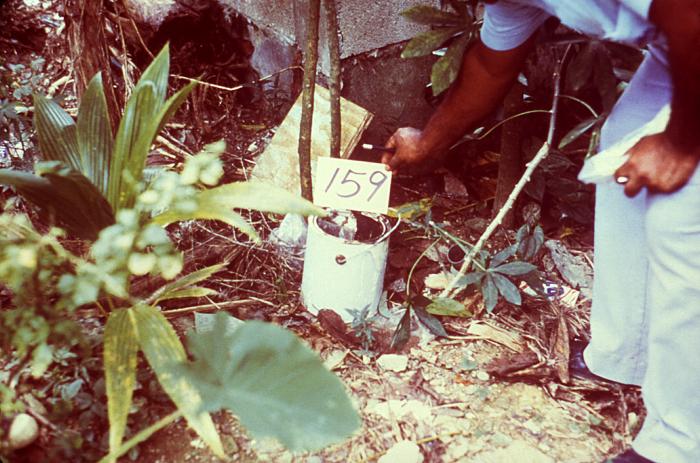 9
Mezinárodní obchod s ojetými pneumatikami
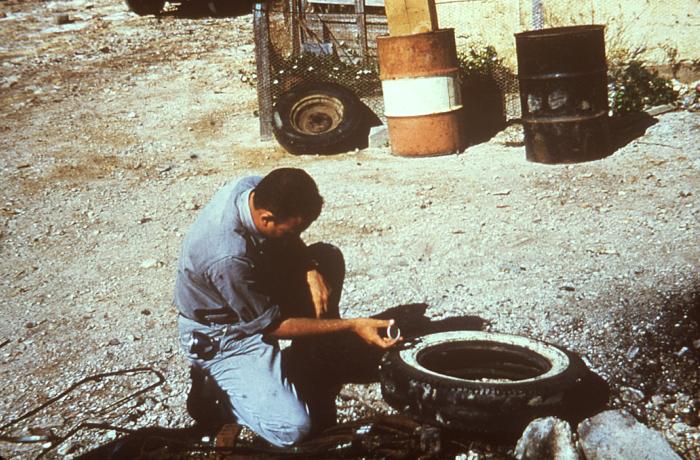 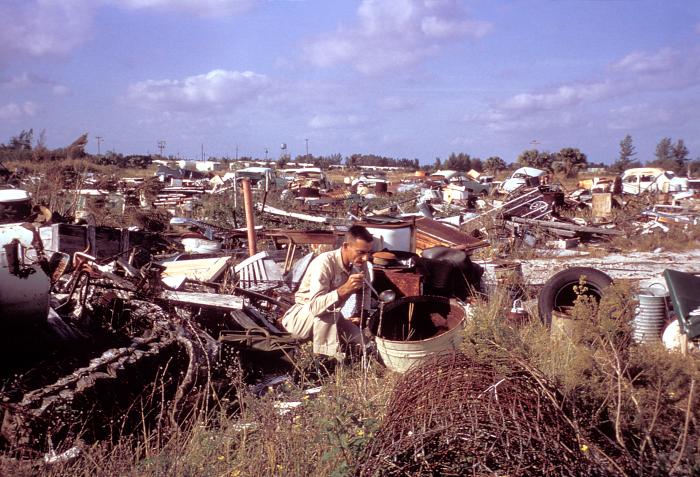 10
Riziko nákazy
Celý rok
největší riziko - období dešťů  (početná populace    komárů)                    
Celý den 
největší riziko  
časně ráno 
       (po rozednění)
před západem slunce

Ne jen v období dešťů
11
Zdroj nákazy
Infikovaný člověk (komárčlověk) - nejčastěji 
Krevní transfuze
Jehlou kontaminovanou krví 
Transplantace orgánu                                                        
Z matky na plod
      
Patofyziologie    
  
Přisátí komára – lymfatickými cévami 
             do regionálních lymfatických uzlin - virová replikace 
Za 2-3 dny diseminace krevním oběhem do různých tkání 
           a orgánů, další replikace viru, symptomatologie
Cirkulace viru 5 dnů v krvi 
             v bb. monocyto-makrofágového systému
Přenos
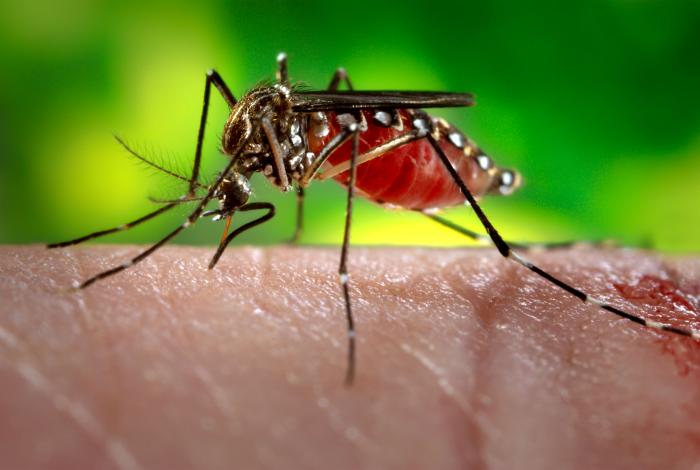 Virová replikace 8-12 dnů
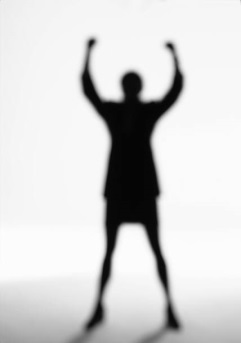 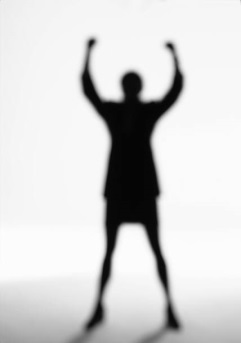 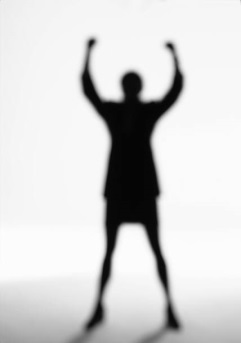 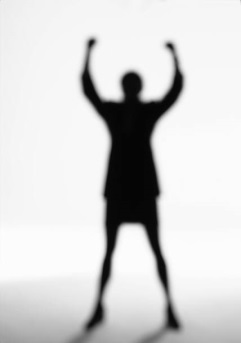 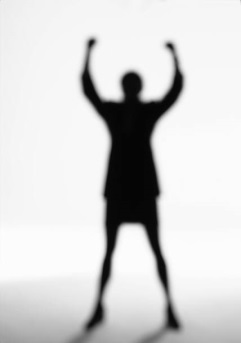 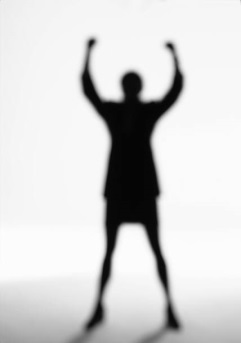 Infikovaný člověk
(virémie)
13
Symptomatologie
Inkubace    3-10 dnů
Primárních infekce: 
Asymptomaticky (většina)
Chřipkovité onemocnění
Kriteria:
Akutní horečnaté onemocnění (40 st. C)
 + 
dva nebo více symptomů:
Bolesti hlavy, retroorbitální bolest
Bolesti svalů a kloubů, Nauzea, zvracení
Flush, rush

Symptomy ustoupí za 2–7 dnů

Rekonvalescence 
zdlouhavá, celková dekondice, deprese
http://www.who.int/en/news-room/fact-sheets/detail/dengue-and-severe-dengue.2018
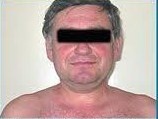 Flush
prvních 24-48 hod 
na obličeji 


Makulopapulózní rush
3.- 5. den
Generalizovaný, splývavý 
trup, obličej, končetiny
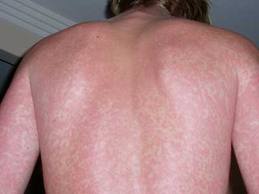 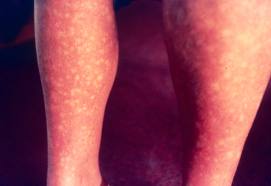 15
Laboratorní nález
Leukopenie s relativní lymfocytózou
Trombocytopenie
 AST  ALT

Laboratorní diagnostika
Akutní fáze: 
Izolace virové RNA (PCR) – sérum, tkáň
Specifické antigeny viru – sérum, tkáň 
od 2. dne nemoci (max. 4. den)
7 dnů – 2 měsíce:
Specifické protilátky IgM (pro dg. akutního onemocnění nevhodné)
Terapie
Symptomatická 
Antipyretika 
KI: salicyláty, NSA-ibuprofen
Rehydratace
Analgetika 

Kauzální terapie není známá
Antivirotika – neúčinná
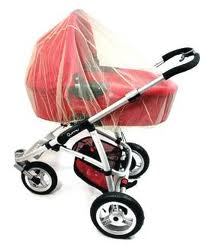 Prevence- repelenty, insekticidy- oděv s dlouhými rukávy
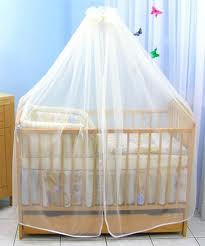 Hemoragickáhorečka dengue
19
Hemoragická horečka dengue
Hemoragická forma horečky dengue
Letální komplikace se šokovým syndromem
Poprvé popsána v r. 1950 během epidemie horečky dengue na Filipínách a v Thajsku
V některých asijských a jihoamerických zemích nejčastější příčina hospitalizace i úmrtí dětí i dospělých
Ročně  500 000 infikovaných
Vnímavější: 
lidé bílé pleti a Asiaté
ženy  muži
děti s dobrým stavem nutrice
Letalita: 
bez terapie  20%
s terapií ˂1%
http://www.who.int/en/news-room/fact-sheets/detail/dengue-and-severe-dengue.2018
21
Symptomatologie
První fáze: 
          2-7 dnů relat. lehká symptomatologie

Druhá fáze: 
Normální teplota 
Vlhká studené končetiny
Tachykardie, tachypnoe, pokles TK
 propustnost kapilár – petechie, ekchymozy, hematomy, krvácení z míst vpichu, krvácení do GIT…
Dg. hemoragická horečka dengue
Kriteria:
Horečka nebo horečka v poslednácu 2-7 dnech
Projevy krvácení, trombocytopenie
Zvýšení cévní permeability – hemokoncentrace, pleurální nebo abdominální výpotky, hypoalbuminemie, hypoproteinemie

Kriteria VHH dengue 
+ hypovolemie, hypotenze
+ oběhové selhání, šok
Smrt za 12-24 hodin
Patofyziologie - není zcela objasněna- vs. imunologická reakce
Další infekce virem dengue 
jiným sérotypem
za přítomnosti určitého titru protilátek  proti jinému  sérotypu
Imunologická reakce mezi Ig jednoho sérotypu a Ag jiného sérotypu
imunokomplex Ag-Ig 
uvolnění cytokinů – IL-2, TNF, interferon γ…
 endoteliální dysfunkce ( cévní permeability, extravazální únik tekutiny a krevních elementů)
Hemokoncentrace, dehydratace, šok

Ig přecházejí transplacentárně
VHH dengue
25
VHH dengue
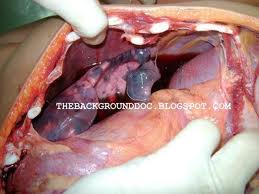 Laboratorní nález
Leukopenie s relativní lymfocytózou
Trombocytopenie, anemizace
Hemokoncentrace, hyposaturace
DIC
 AST  ALT

Laboratorní diagnostika
Akutní fáze: 
Izolace virové RNA (PCR) – sérum, tkáň
Specifické antigeny viru – sérum, tkáň 
od 2. dne nemoci (max. 4. den)
7 dnů – 2 měsíce:
Specifické protilátky IgM (pro dg. akutního onemocnění nevhodné)
Terapie
Okamžitá intenzivní REHYDRATACE !!!
Izotonické krystaloidy
Koloidy
Transfuze krve a krevních destiček
Mražená plazma 
Komplexní zajištění vitálních funkcí
Methylprednisolon (30 mg/kg)

Symptomatická 
Antipyretika 
KI: salicyláty – podpora krvácení, Reyův sy u dětí, NSA-ibuprofen – podpora krvácení – antikoagulační aktivita
Analgetika 

Kauzální terapie není známa
Antivirotika – neúčinná
Terapie
Letalita:  
  20% nakažených (bez terapie)
 1% nakažených ( s terapií)
22 000 úmrtí/rok (většinou děti)
Nejčastější příčina úmrtí malých dětí v J a JV Asii
Prevence - vakcinace
DENGVAXIA is a vaccine indicated for the prevention of dengue disease caused by dengue virus serotypes 1, 2, 3 and 4. 
for use in individuals 9 through 16 years of age with laboratory-confirmed previous dengue infection and living in endemic areas. 
DENGVAXIA is not approved for use in individuals not previously infected by any dengue virus serotype or for whom this information is unknown. 
Those not previously infected are at increased risk for severe dengue disease when vaccinated and subsequently infected with dengue virus.
Previous dengue infection can be assessed through a medical record of a previous laboratory-confirmed dengue infection or through serological testing prior to vaccination. 
The safety and effectiveness of DENGVAXIA have not been established in individuals living in dengue non-endemic areas who travel to dengue endemic areas.
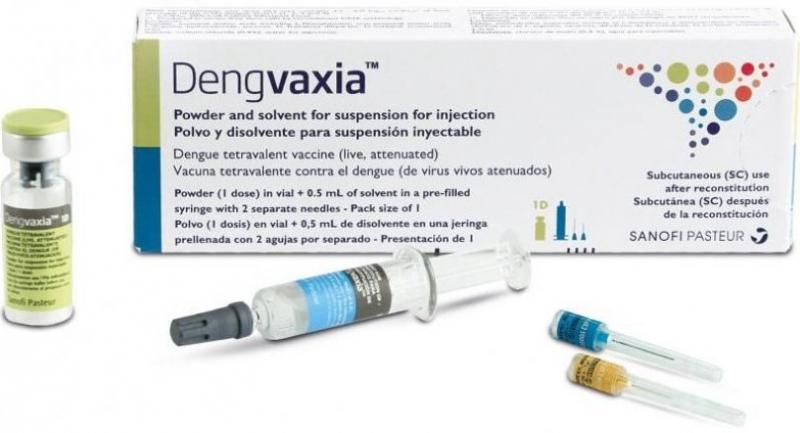 http://www.who.int/en/news-room/fact-sheets/detail/dengue-and-severe-dengue.2018
Virové hemoragické horečky- reální riziko epidemického šíření
Snopková Svatava
3/2020
Změna epidemiologických souvislostí
V posledních letech
Narušení  přirozených ekosystémů různými zásahy lidské činnosti
Rozsáhlá likvidace tropických pralesů, těžba dřeva, těžba nerostného bohatství, změna klimatu…
Masový nárůst turistiky do exotických destinací 
Profesionální působení příslušníků ozbrojených složek  i civilistů v rámci humanitárních misí v některých rizikových oblastech…
Důsledek - zvýšená četnost kontaktů mezi lidmi a přirozenými rezervoáry některých závažných infekčních onemocnění

Intenzivní mezinárodní doprava, narůstající celosvětová migrace obyvatelstva a rychlá progresivní urbanizace  
Dál zvyšují riziko mezinárodního rozšíření těchto infekcí s epidemickým, event. pandemickým potenciálem do původně neendemických oblastí
A global strategy to Eliminate Yellow fever Epidemics (EYE) 2017-2026. WHO 2018. ISBN 978-92-4-151366-1. https://www.uptodate.com/contents/yellow-fever
Prokeš Z, et al. První importovaný případ žluté zimnice do České republiky. Vakcinologie 2019;2:74-79; www.who.int.https://www.uptodate.com/contents/yellow-fever
Virové hemoragické horečky
Nejzávažnější klinické formy infekčních nákaz s epidemickým a pandemickým potenciálem

Celková horečnatá onemocnění obvykle s dvoufázovým a extrémně těžkým klinickým  průběhem, krvácením a vysokou letalitou

Etiol. agens 
více druhů obalených RNA virů
Kuhn JH, Calisher CH. Filoviruses. A Compendium of 40 Years of Epidemiological, Clinical, and  Laboratory Studies. Springer 2008.
Žlutá zimnice
Jedna z nejzávažnějších VHH, na kterou je aktuálně soustředěna velká pozornost 

Akutní, celkové onemocnění s krvácením a vysokou mortalitou
Etiol. agens
RNA virus čeledi Fraviviridae
R. 1927 první izolovaný lidský virus 
u prvního viru v dějinách byl u něj prokázán přenos komárem
Postihuje lidi a opice (rezervoár infekce)

Po první infekci zůstává člověk doživotně imunní
www.who.int; https://www.uptodate.com/contents/yellow-fever
Endemický výskyt žluté zimnice(1 miliarda světové populace)
13 zemí střední a J Ameriky
35 zemí Afriky 
27 zemí vysoce ohrožených
A global strategy to Eliminate Yellow fever Epidemics (EYE) 2017-2026. WHO 2018. ISBN 978-92-4-151366-1.
Rozšíření žluté zimnice
17. st. - transatlantický obchod s otroky = hlavní příčina z Afriky na západní polokouli
r. 1648  Yukatan – 1. epidemie na západní polokouli
17. – 19. století – vícečetné epidemie v sev. Americe a v Evropě (v přístavních městech)
jedno z největších nebezpečí lidstva
r. 1793 – Philadelphia – zemř. 10 % obyvatel města; 1880 – epid. při stavbě panam. průpl
A global strategy to Eliminate Yellow fever Epidemics (EYE) 2017-2026. WHO 2018. ISBN 978-92-4-151366-1. Bryant JE. Out of Africa. www.ncbi.nlm.nih.gov/pmc/articles/PMC1868956
Rozšíření žluté zimnice
WHO
Od r. 1980 – celosvětově ↑ počet onemocnění
200 000 hlášených případů/rok (reálně 10 – 250x více)
˃ 60 000 úmrtí/rok
90 % z celkového počtu případů – africký kontinent (↑počet obyvatel v městských aglomeracích + ↑ %infikovaných komárů + ↓ míra proočkovanosti)
A global strategy to Eliminate Yellow fever Epidemics (EYE) 2017-2026. WHO 2018. ISBN 978-92-4-151366-1. Bryant JE. Out of Africa. www.ncbi.nlm.nih.gov/pmc/articles/PMC1868956
A global strategy to Eliminate Yellow fever Epidemics (EYE) 2017-2026. WHO 2018. ISBN 978-92-4-151366-1. Bryant JE. Out of Africa. www.ncbi.nlm.nih.gov/pmc/articles/PMC1868956
www.who.int/mediacentre/factsheets/fs100/en/
Potenciál pandemického šíření žluté zimnice
r. 2016
Velké ohnisko onemocnění v Luandě v Angole → šíření do Kinshasy (DRK) a do Číny (první výskyt nemoci v Asii) - 11 případů nemoci u čínských dělníků, kteří se vrátili z Angoly
Reálné nebezpečí rychlého šíření v Asii 
Letecky, prostřednictvím neimunizovaných cestujících
V r. 2016 v Číně nedošlo k dalšímu šíření – teploty ovzduší byly nižší, než jsou nutné pro aktivitu vektoru – komára Ae. aegyptii
A global strategy to Eliminate Yellow fever Epidemics (EYE) 2017-2026. WHO 2018. ISBN 978-92-4-151366-1.
Potenciál pandemického šíření žluté zimnice
r. 2016
Nepřítomnost přirozené imunity u asijské populace + vysoká hustota osídlení 
          = faktory, které významně přispívají k rychlému šíření infekce
Asie (2 miliardy lidí) = přirozené prostředí a široká distribuce Ae. aegypti (komár – přenašeč – adaptován na městské prostředí, saje infikovanou krev od nakaženého člověka a infikuje další lidi)
Jasný potenciální možnosti šíření nemoci
A global strategy to Eliminate Yellow fever Epidemics (EYE) 2017-2026. WHO 2018. ISBN 978-92-4-151366-1.
Potenciál pandemického šíření žluté zimnice
Mnoho odborníků předpokládá
žlutá zimnice se rozšíří i na asijský kontinent 
      a bude místní (autochtonní) infekcí, 
      nikoli importovanou nákazou, jako v r. 2016.
A global strategy to Eliminate Yellow fever Epidemics (EYE) 2017-2026. WHO 2018. ISBN 978-92-4-151366-1.
Globální strategie k eliminaci šíření žluté zimnice 2017 - 2026
WHO a více než 50 různých institucí a organizací v reakci na epidemii v Angole 2016 a případy zavlečení nemoci do Číny
Strategie zahrnuje programy prevence, detekce a léčby žluté zimnice

Cíl programu 
Zaměřen na endemické země Afriky, latinské Ameriky a Karibiku
Strategie by měla omezit riziko šíření infekce ochranou místních obyvatel a ochranou cestovatelů, kteří by infekci mohli šířit.
Minimalizovat nemocnost, úmrtnost,       a zabránit postižení veřejného zdravotnictví, stejně tak ekonomického    a sociálního rozvoje, který je epidemiemi významně ovlivněn.
A global strategy to Eliminate Yellow fever Epidemics (EYE) 2017-2026. WHO 2018. ISBN 978-92-4-151366-1.
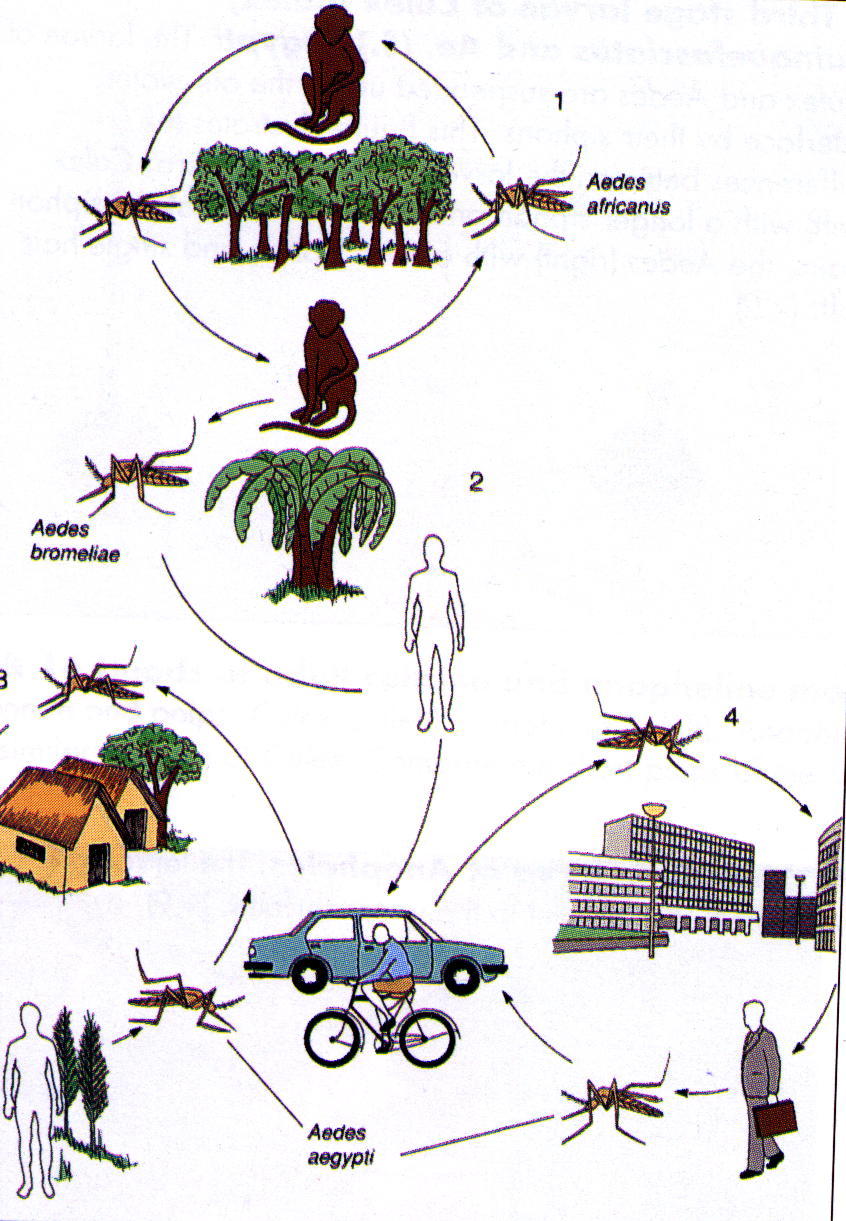 Primární přenos mezi primáty (různé druhy Aedes); u některých druhů opic – onemocnění
Opice - rezervoár
Tento způsob přenosu nemůže být eradikován
Žlutá zimnice
2. Džunglová forma = příležitostný přenos z primáta na člověka (jinými druhy komárů) – lesní dělníci, turisté…→ zavlečení infekce do městské aglomerace
3. a 4. městský cyklus (městská forma) - vázán na přítomnost adaptovaného Ae. aegypti (přenos také horečky dengue, zika a chikungunya)
Infikovaný člověk - rezervoár

Transovariální přenos viru ze samičky komára na vajíčka (líhnoucí se v blízkosti obydlí – stojaté vody) – urychluje šíření infekce
https://www.uptodate.com/contents/yellow-fever
Přenos infekce
Přenos na člověka při sání komára z jeho slinných žláz
Samička komára inokuluje 1000 – 100 000 virových partikulí intradermálně během sání krve infikovaného člověka
Nozokomiální přenos kontaminovanou injekční stříkačkou
Přímé šíření z člověka na člověka nebylo prokázáno
Přesná patogeneza nemoci a chování viru v bb. lidského organizmu není známa
https://www.uptodate.com/contents/yellow-fever
Přenos infekce
Virus intradermálně 
       → lymfatickými cestami 
         →  reg. lymf. uzlin a jiných orgánů a tkání, 
                 přestupuje do krevního řečiště 
       → viremická fáze 
                - diseminace do různých orgánů 
                - možnost přenosu infekce krev 
                  sajícím komárem

 Nejintenzivnější replikace 
  – játra, lymfatické uzliny, slezina
https://www.uptodate.com/contents/yellow-fever
Žlutá zimnice – klinická manifestace
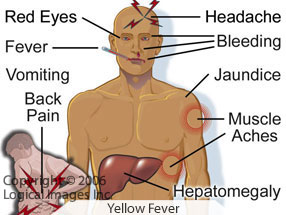 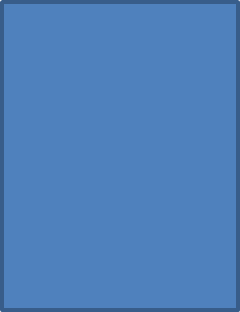 Inkubace 
3 – 6 dnů po píchnutí komárem 

Subklinická forma
Většina nakažených nemá 
      žádné nebo jen velmi 
      nenápadné příznaky s pocity 
      dekondice
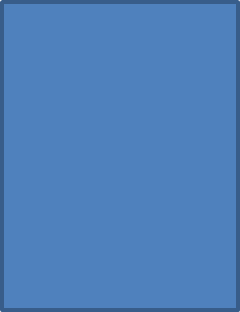 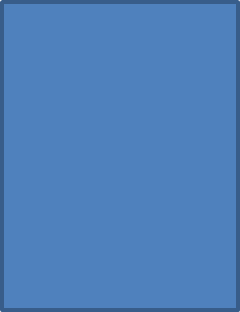 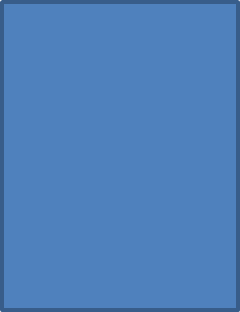 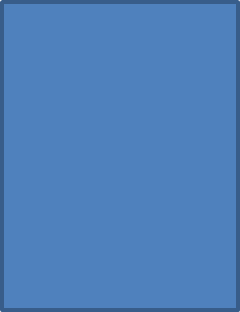 https://www.uptodate.com/contents/yellow-fever
Žlutá zimnice – klinická manifestace
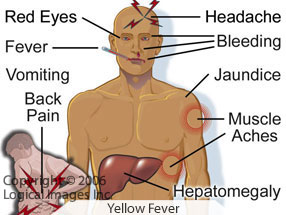 Abortivní forma
         Nespecifické horečnaté onemocnění    
          bez žloutenky (flu-like syndrom)
Vysoká teplota  39 – 41 st. C, zimnice, edematózní prosáknutí tváře, kůže na krku a horní části hrudníku, hyperemie, slabost, nauzea, zvracení….
Fagetovo znamení 
↓TF a současně ↑teplota
Odezní za 3-4 dny
Nelze odlišit od jiných horečnatých onemocnění  (dif. dg. jiné hemoragické horečky, Weilova choroba, dengue, západonolská horečka, virové hepatitidy A,B,C,D,E, chřipka, malárie, tyfus, leptospiróza, Q horečka…)
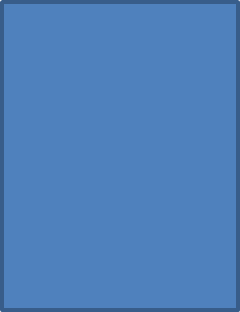 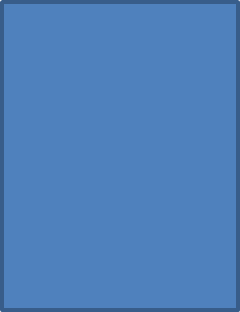 Fotofobie
konjunktivitida
Faryngitida
Bolesti 
svalů 
a kloubů
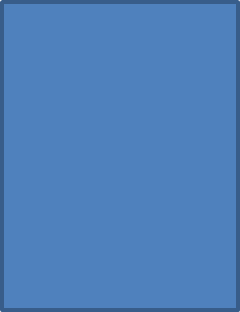 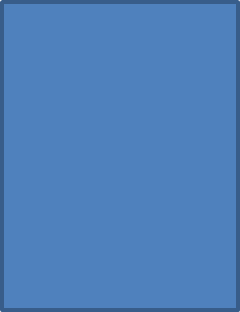 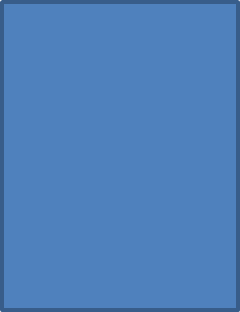 https://www.uptodate.com/contents/yellow-fever
Žlutá zimnice – klinická manifestace
Život ohrožující  forma
        - tzv. toxická fáze

Po 2-3 dnech remise 
↓ virémie, ↑ protilátky

Rekurentní horečka, bolesti břicha 
žloutenka, postižení – selhání  jater
Krvácení z očí, GIT, hematurie, krvácení do kůže …
Hemateméza podoby kávové sedliny – španělské označení  „vómito negro“

↓ perfuze + přímé působení viru – tubulární nekróza – renální selhání
Postižení myokardu – arytmie, srdeční nedostatečnost 
Metabolická encefalopatie
MOS - smrt
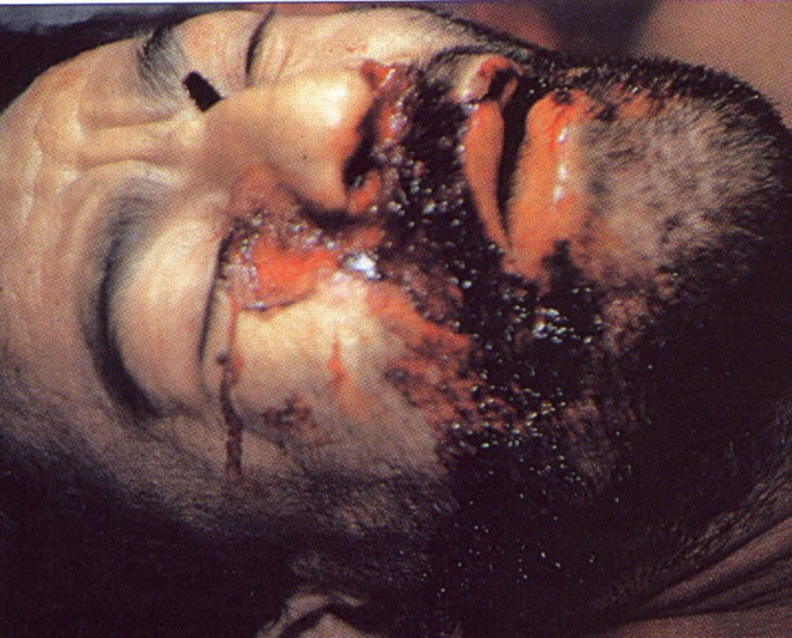 https://www.uptodate.com/contents/yellow-fever
Žlutá zimnice – klinická manifestace
Život ohrožující  forma
        - tzv. toxická fáze

Laboratoř:
↓ Leuko, relat. lymfocytóza, ↓trombo
AST (extrémně ↑↑) > ALT
Porucha syntézy koagulačních faktorů  (f. II, V, VII, IX, X)
↑myoglobin +↑CK (myozitida)
ALP v normě (mírně vyšší)
↑Bili - koreluje se závažností postižení
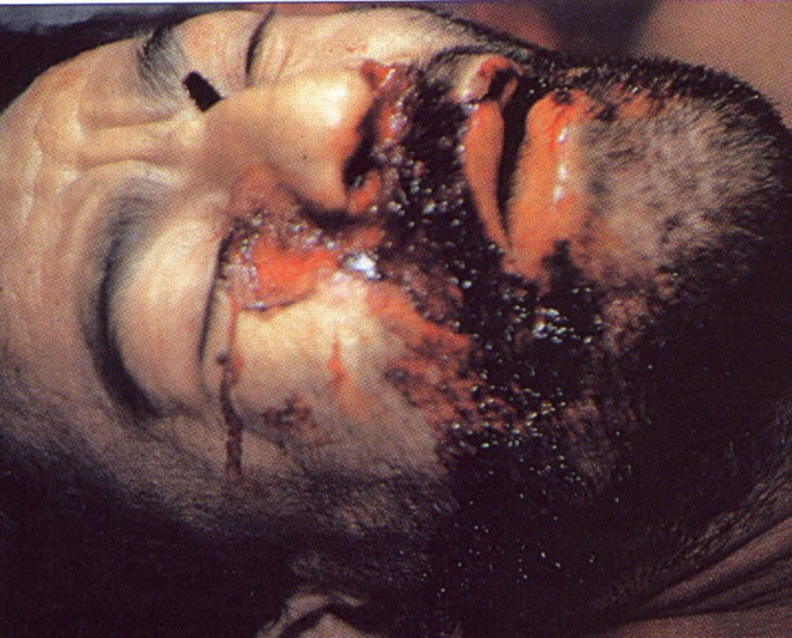 https://www.uptodate.com/contents/yellow-fever
Žlutá zimnice – klinická manifestace
Život ohrožující  forma
        - tzv. toxická fáze

15 % postižených 
více ohroženi starší 
˃50 % u cestovatelů z neendemických oblastí 
20 – 50% mortalita 
během 7 – 10 dnů 
mortalita s léčbou 5 %
při úzdravě – žádné postižení 
          + celoživotní imunita
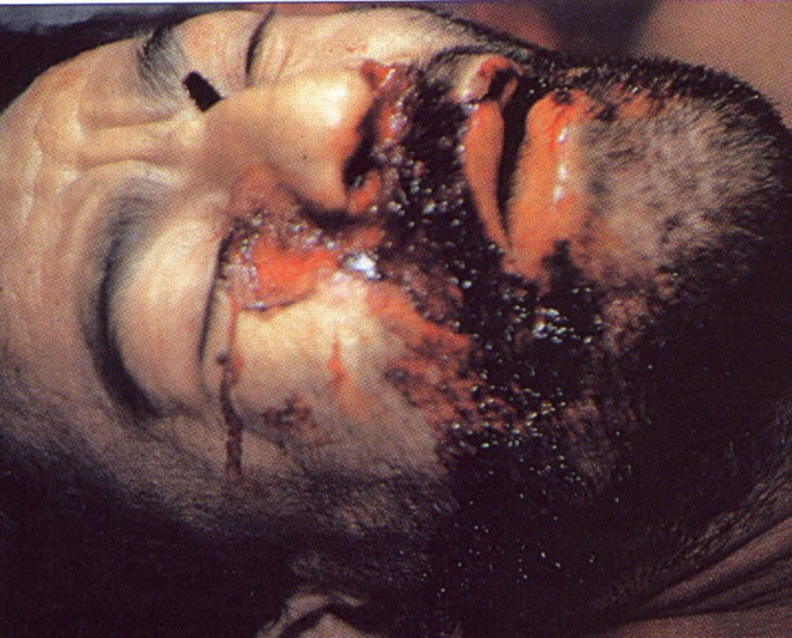 https://www.uptodate.com/contents/yellow-fever
Žlutá zimnice - diagnostika
Sérologie:
ELISA - průkaz protilátek IgM 
↑ titr v akutní fázi, ↓ ve fázi rekonvalescence
může být zkřížená reakce s jinými flaviviry (zejména v Africe, kde cirkuluje více flavivirů)
PCR 
detekce virového genomu v krvi nebo tkáních 

Izolace viru
Inokulace buněk komára, primáta nebo lidských jaterních buněk (post mortem) na tkáňových kulturách myší

Jaterní biopsie 
nelze (nebezpečí smrtelného krvácení)

Pozitivní nález musí potvrdit certifikované laboratoře WHO nebo CDC.
www.who.int; https://www.uptodate.com/contents/yellow-fever
Žlutá zimnice - diagnóza
Játra  
Eozinofilní degradace hepatocytů - Councilmanova tělíska (kulovité cytoplazmatické hmoty vyplněné buněčnými organelami, tukovými vakuolami a ceroidem) hepatocyty podléhající apoptóze
     +  nekróza 
Změny především ve střední zóně lobulů, s minimálními změnami v oblasti centrálních vén a portální oblasti.
Poškození je způsobeno především přímým účinkem viru
U nefatálních případů regenerace ad integrum bez reziduí
Prokeš Z, et al. První importovaný případ žluté zimnice do České republiky. Vakcinologie 2019;2:74-79; www.who.int.https://www.uptodate.com/contents/yellow-fever
Žlutá zimnice – léčba
Specifická antivirová léčba – neexistuje
Ribavirin – neúčinný v netoxické dávce
Hyperimunní globulin a monoklonální protilátky - nespolehlivé 

Komplexní intenzivní léčba
Tekutinová náhrada, parenterální výživa
Vasoaktivní látky
O2
Korekce metabolické acidózy
!!! Nebezpečí sek. bakteriálních superinfekcí
https://www.uptodate.com/contents/yellow-fever
Vakcinace
Nejdůležitější a vysoce efektivní prevence
Virus žluté zimnice – antigenně vysoce stabilní
tzn. vakcína efektivní proti všem kmenům
První vakcína byla vyvinuta ve 30. letech min. století

Živá atenuovaná vakcína (oslabený virus), Sanofi Pasteur Stamaril  
Navodí tvorbu neutralizačních protilátek
Během 10 dnů po vakcinaci 80 – 100% imunita
aplikovat 10 dnů před odjezdem
Během 30 dnů po vakcinaci imunita u 99 % vakcinovaných
Jedna dávka zajišťuje celoživotní imunitu
booster dávka není nutná
Rizikové populace pro vakcinaci
Děti ˂ 9 měsíců, dospělí ˃ 60 let, těhotné ženy, imunokompromitovaní, jedinci s alergií na vaječné bílkovin…
www.who.int; https://www.uptodate.com/contents/yellow-fever
Globální strategie k eliminaci šíření žluté zimnice 2017 - 2026
Vakcinační  strategie 
zaměřena na přerušení  přenosu člověk-komár-člověk v rámci komunity
Rutinní imunizace dětí v endemických oblastech
Masové vakcinační kampaně ke zvýšení všeobecného pokrytí v rizikových zemích
Vakcinace cestovatelů do endemických oblastí
3/2018
Velká epidemie v Brazílii v příměstských aglomeracích Rio De Janeira a San Paola, které byly dříve považovaný za nerizikové
Několik import. případů v záp. Evropě
1. importovaný případ YF do ČR 3/2018 u nevakcinované cestovatelky
A global strategy to Eliminate Yellow fever Epidemics (EYE) 2017-2026. WHO 2018. ISBN 978-92-4-151366-1
Prokeš Z, et al. První importovaný případ žluté zimnice do České republiky. Vakcinologie 2019;2:74-79..
Globální strategie k eliminaci šíření žluté zimnice 2017 - 2026
Vakcinační  strategie 
Cílem je dosáhnou více než 80% proočkovanosti populace v endemických oblastech
Potřeba několika set miliónů dávek vakcíny
Do r. 2026 by byla před infekcí chráněna 1 miliarda světové populace v endemických zónách
A global strategy to Eliminate Yellow fever Epidemics (EYE) 2017-2026. WHO 2018. ISBN 978-92-4-151366-1.
Rozšiřování přirozeného prostředí výskytu komára Aedes aegypti
Vektor komár Ae. aegypti 
Adaptován na lidského hostitele v městských aglomeracích, kde rezervoárem infekce je infikovaný člověk
přenáší viry, které způsobují žlutou zimnici, horečku dengue, zika a chikungunya (podobná horečce dengue, často duální infekce)
 žlutá zimnice se tudíž reálně může vyskytnout všude tam, kde se objevuje Ae. aegypti, jako její nezbytný přenašeč
A global strategy to Eliminate Yellow fever Epidemics (EYE) 2017-2026. WHO 2018. ISBN 978-92-4-151366-1.
Rozšiřování přirozeného prostředí výskytu komára Aedes aegypti
V posledním desetiletí 
Rozšiřování přirozeného distribučního prostředí výskytu komára Ae. aegypti na severní i jižní polokouli
Důsledek odlesňování a různých zásahů do přirozeného ekosystému – těžba ropy, nerostného bohatství a stavebnictví, rekultivace lesních oblastí pro zemědělství
změna klimatu, urbanizace, přesuny velkých populací…
A global strategy to Eliminate Yellow fever Epidemics (EYE) 2017-2026. WHO 2018. ISBN 978-92-4-151366-1.
Rozšiřování přirozeného prostředí výskytu komára Aedes aegypti
Ae. aegypti – přenašeč viru horečky Dengue - horečka dengue
Incidence v posledních letech celosvětově dramaticky stoupá 
3,9 miliardy světové populace žije v endemických oblastech (tzn. v oblastech, které jsou přirozeným životním prostředím pro přenašeče – komára Ae. aegypti)
HD 390 milionů onemocnění/rok
Při rozšíření viru žluté zimnice na asijský kontinent by incidence žluté zimnice mohla být podobná, jako je incidence horečky dengue.
A global strategy to Eliminate Yellow fever Epidemics (EYE) 2017-2026. WHO 2018. ISBN 978-92-4-151366-1.
Rozšiřování přirozeného prostředí výskytu komára Aedes aegypti
V důsledku současných epidemiologických změn - vypuknutí epidemie žluté zimnice by se mohlo stát mimořádnou situací celosvětového významu s obrovským zdravotním, sociálním i ekonomickým dopadem… 
WHO a dalších zainteresovaných instituce a orgány - pozornost a velké finanční prostředky k zajištění vakcinačních programů v endemických oblastech Afriky, jižní Ameriky a Karibiku.
A global strategy to Eliminate Yellow fever Epidemics (EYE) 2017-2026. WHO 2018. ISBN 978-92-4-151366-1.
ebola
Změna epidemiologických souvislostí
Kromě změny přirozených ekosystémů 
     a nepříznivých důsledků řady dalších lidských činností,
     zvyšují riziko šíření závažných nemocí také 

válečné konflikty a velmi nestabilní politická situace 
     v některých oblastech. 
Právě místní válečný konflikt významnou měrou přispěl 
     k nebývalému rozšíření a stále pokračující největší 
     epidemii VHH ebola v DRK, 
     kde je poprvé v historii aplikována živá vakcína.
A global strategy to Eliminate Yellow fever Epidemics (EYE) 2017-2026. WHO 2018. ISBN 978-92-4-151366-1. https://www.uptodate.com/contents/yellow-fever
Prokeš Z, et al. První importovaný případ žluté zimnice do České republiky. Vakcinologie 2019;2:74-79; www.who.int.https://www.uptodate.com/contents/yellow-fever
Virová hemoragická horečka ebola
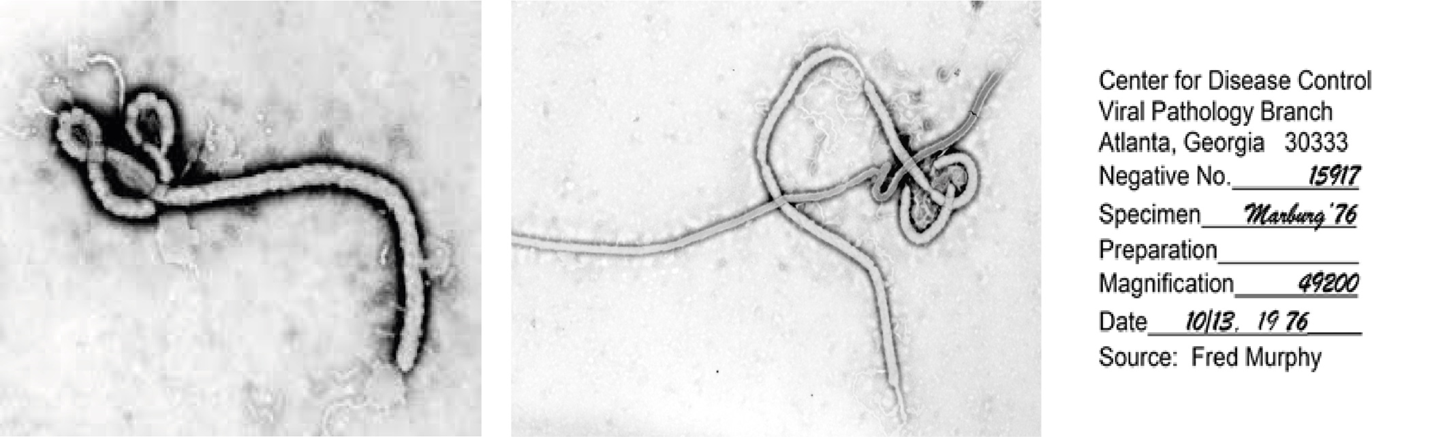 První elektronové mikrofotografie viru Ebola - 13. 10. 1976 CDC





Virus HH ebola - čeleď Filoviridae
Zaire ebola virus (nejnebezpečnější, mortalita 60-100%)
Sudan ebola virus
Tai Forest ebola virus (dříve Cote d´Ivoire ebola virus – původně na západě Afriky)
Bundibugyo ebola virus
Reston ebola virus (není patogenní pro člověka, ale pro nehumánní primáty, kteří jsou patrně vnímavější než člověk)
Bombali ebola virus – nově  izolován u dvou druhů malých netopýrů, které žijí napříč Afrikou v blízkosti lidských obydlí (zatím není jasné, zda může infikovat člověka)
Špliňo M, Chlíbek R. Izolace nového druhu ebola viru v Africe (Sierra Leone, Keňa) – pozitivní nález u netopýrů Vakcinologie 2019;3:120-121.
Virová hemoragická horečka ebola
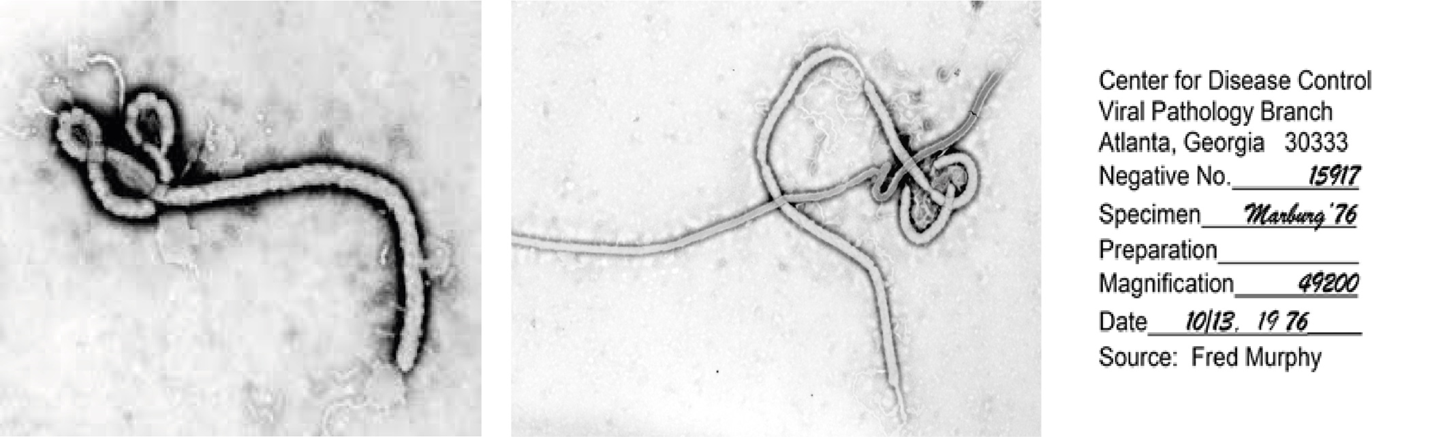 První elektronové mikrofotografie viru Ebola - 13. 10. 1976 CDC

Virus HH ebola - nejvirulentnější  dosud známý patogen
Virus identifikován Dr. Fredem Murphym
Přírodní rezervoáry  viru v Africe nejsou  stále zcela objasněny (zřejmě některé druhy netopýrů)
Dlouho stabilní při pokojové teplotě, v krvi či vodě přežívá několik dnů
Virus je citlivý na vysoké teploty, UV světlo, γ záření
Špliňo M, Chlíbek R. Izolace nového druhu ebola viru v Africe (Sierra Leone, Keňa) – pozitivní nález u netopýrů Vakcinologie 2019;3:120-121 . Boštíková V. očkování proti virové hemoragické horečce Ebola experimentální vakcínou rVSVDG-ZEBOV-GP v Dekokratické republice Kongo. Vakcinologie 2019;3:106-109.
Virová hemoragická horečka ebola
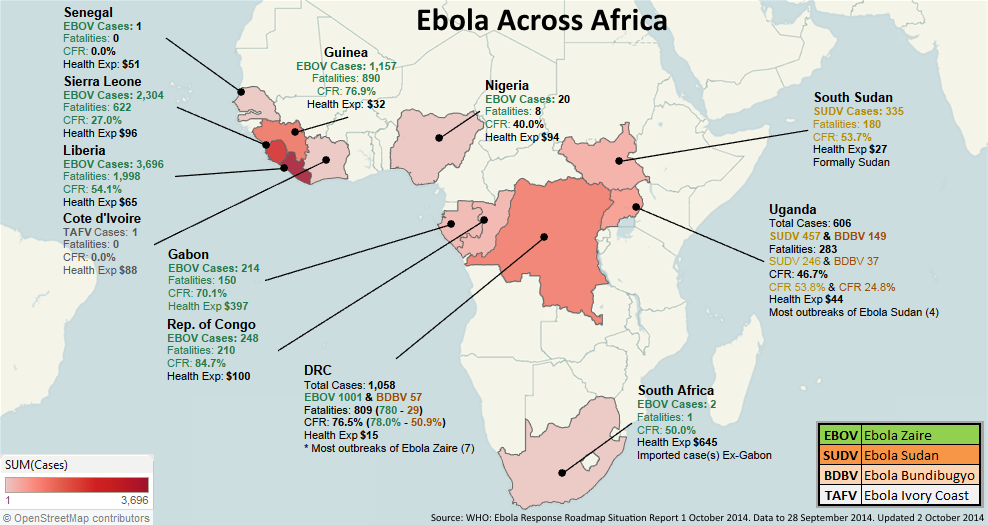 Od r. 1976 
bylo popsáno několik epidemií v  relativně odlehlých a izolovaných oblastech malých vesnic, s nízkou hustotou obyvatelstva, poblíž tropických deštných pralesů a nákaza byla postupně zvládnuta a zastavena
R. 2013-2016 
Dosud největší epidemie proběhla v Guinei, Libérii, Siera Leone (Zaire ebola virus) 
28616 laboratorně potvrzeno konfirmovaných případů, se 40% mortalitou.
Boštíková V. očkování proti virové hemoragické horečce Ebola experimentální vakcínou rVSVDG-ZEBOV-GP v Dekokratické republice Kongo. Vakcinologie 2019;3:106-109.
Virová hemoragická horečka ebola
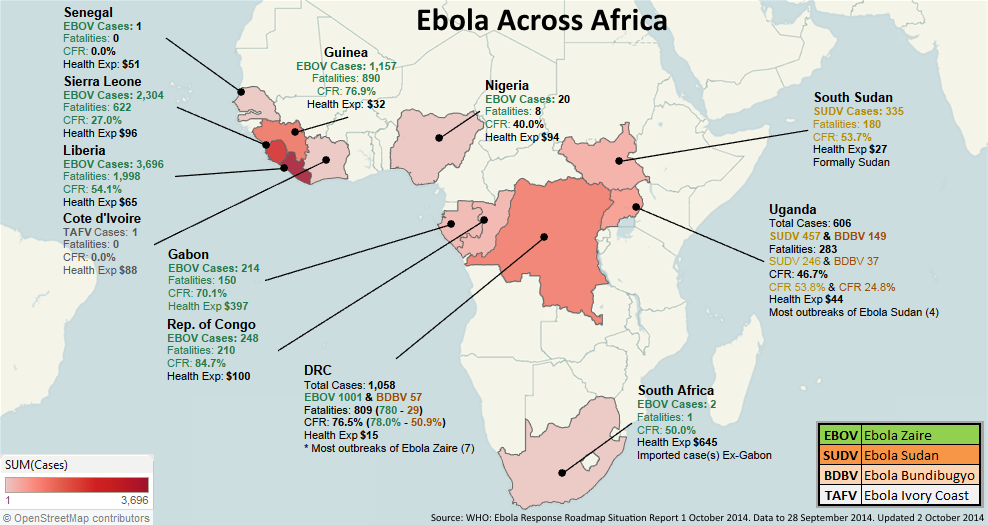 Od r. 2018-současnost 
10. epidemie eboly v Demokratické republice Kongo, 2. největší epidemie eboly v historii
Četnost epidemií v DRK se zvyšuje (důsledek lidské činnosti)
Vysoce nebezpečný kmen EBOV-Zaire s vysokou mortalitou 60-90 %
k 26.11.2019 laboratorně potvrzeno 3296 případů, zemřelo 2196. Mortalita 67%.
Nozokomiální nákaza – 162 zdravotnických pracovníků
Boštíková V. očkování proti virové hemoragické horečce Ebola experimentální vakcínou rVSVDG-ZEBOV-GP v Dekokratické republice Kongo. Vakcinologie 2019;3:106-109.
WHO-ebola virus disease-external situation report.
Virová hemoragická horečka ebola
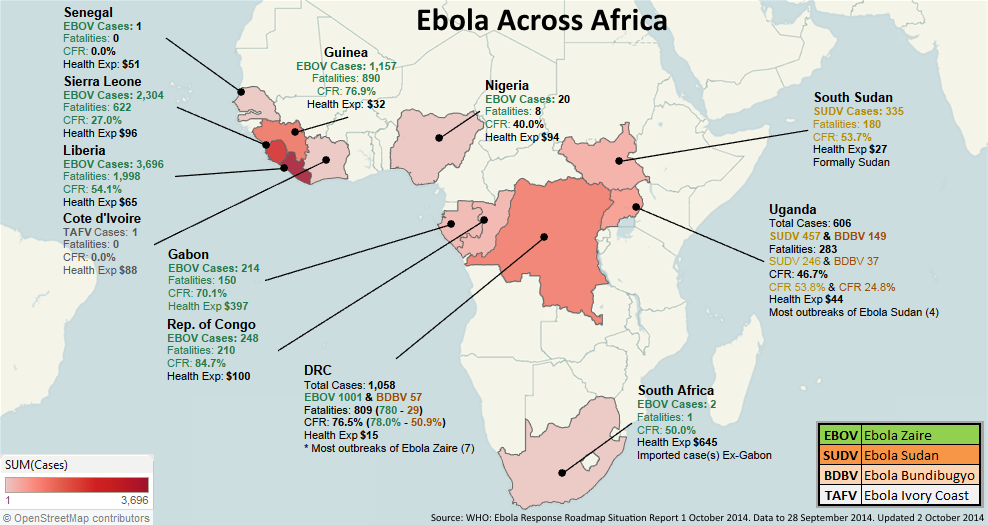 Epidemie v aktivní válečné zóně
kde operují vysoce militantní skupiny, brání práci zdrav. týmům, které ohrožují na životech…
asi 1 milion obyvatelstva kontinuálně na útěku, nedůvěřují autoritám, úřadům a pomoci ze zahraničí…
Onemocnění zavlečeno do oblastí s hustým osídlením a větších městských aglomerací s několika miliony obyvatel
Boštíková V. očkování proti virové hemoragické horečce Ebola experimentální vakcínou rVSVDG-ZEBOV-GP v Dekokratické republice Kongo. Vakcinologie 2019;3:106-109.
Virová hemoragická horečka ebola
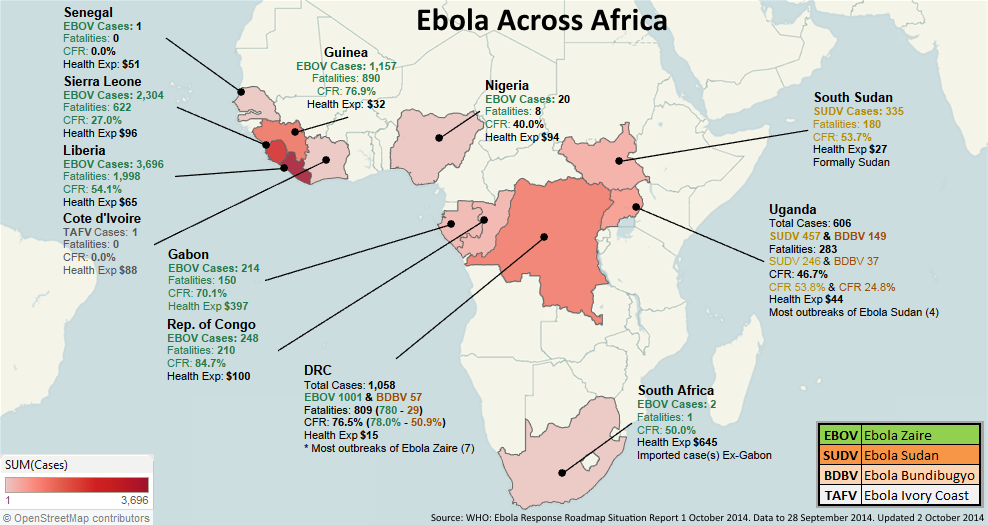 Nestabilní bezpečnostní situace 
Humanitární krize
odmítání části nemocných příjem do léčebných center, odmítání vakcinace…
Epidemie stále pokračuje
Boštíková V. očkování proti virové hemoragické horečce Ebola experimentální vakcínou rVSVDG-ZEBOV-GP v Dekokratické republice Kongo. Vakcinologie 2019;3:106-109.
Přenos infekce
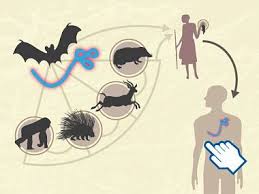 Rezervoár onemocnění
Přirozený hostitel není přesně znám (netopýr, opice, antilopy, dikobraz…)

Přenos
Přímým kontaktem s krví, sekrety, orgány a tělesnými tekutinami infikovaných zvířat a lidí (pohřební rituály v afrických zemích)
Nepřímým kontaktem                                s kontaminovanými předměty – ložní prádlo, oblečení, injekční jehly… 
Viry – pantropické
V krvi a ve tkáních je vysoký titr viru (virémie)
Zdravotničtí pracovníci – vysoké riziko nákazy!!!

Přenos vzdušnou cestou není prokázán
Chlíbek R. et al. Horečka ebola a marburská horečka – epidemi virových hemoragických horeček. KMIL 2006;12(6):217-223.
Prokeš Z, et al. První importovaný případ žluté zimnice do České republiky. Vakcinologie 2019;2:74-79; www.who.int.https://www.uptodate.com/contents/yellow-fever
Bush meat
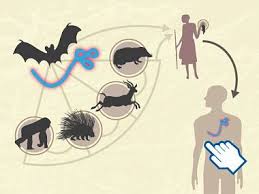 Konzumace masa divokých zvířat
Relat. snadný zdroj obživy
Zdroj nákazy - nedostatečně tepelně upravené maso infikovaného zvířete (syrové, sušené)
Infikované zvíře - orgány, různé tělesné tekutiny (netopýří polévka, grilovaný netopýr, opečené maso opic…)

V oblasti DRK - uloveno ˃6 mil tun masa divoké zvěře/rok
Asi 90 000 kg masa ročně těchto divokých zvířat ilegálně dopraveno a prodáno v USA

Riziko šíření infekce
Boštíková V. očkování proti virové hemoragické horečce Ebola experimentální vakcínou rVSVDG-ZEBOV-GP v Dekokratické republice Kongo. Vakcinologie 2019;3:106-109.
Klinická symptomatologie
Primárně napadají retikuloendotelový systém
Po prodromální fázi 
Náhlé rychlé vzplanutí vysoké horečky
Prudké Bolesti hlavy, kloubů a svalů
bolesti v krku, kašel , bolesti břicha
Nauzea, zvracení
Inkubace
3-10 dnů, max. 3 týdny
Delší inkubace ztěžuje vyhledávání kontaktů, zvyšuje riziko šíření infekce
Klinická symptomatologie
5.-7. den exantém, petechie, krvácení ( propustnost kapilár) na sliznicích a kůži
Masivní krvácivé projevy do vnitřních orgánů, kůže, sliznic, hemateméza, průjem - meléna
Selhání ledvin a jater, DIC
6.-16. den delirium, koma
Smrt 60-100 %
100% mortalita gravidních

U přeživších v rekonvalescenci
Unilaterální ztráta vizu dočasná nebo trvalá
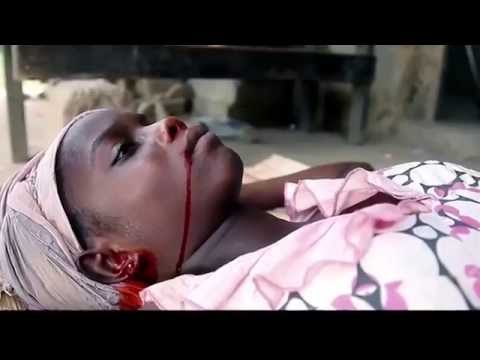 Špliňo M, Chlíbek R. Průběh desáté epidemie eboly – Demokratická republika Kongo, 2018/2019. Vakcinologie 2019;13(2):80-85.
Ebola - diagnostika
„OraQuick Ebola rapid Antigen Test“ 
Rychlý diagnostický test – schválen 10/2019 FDA
Umožní rychlou izolaci a rychlé zahájení léčby – mimořádně významné z epidemiologického hlediska
Sérologie - ELISA - průkaz protilátek a antigenu 
IgM (↑ titr v akutní fázi, ↓ ve fázi rekonvalescence)  
Protilátky IgG v pozdějších stadiích nemoci
PCR - detekce virového genomu (RNA) v krvi nebo tkáních 
Izolace viru - kultivace virů na vero buňkách
EM
Biopsie kůže - detekce virů z biopsie kůže

Pozitivní nález musí potvrdit certifikovaná laboratoř WHO nebo CDC.
BSL (Bio-safety Lavel) 4
Z hlediska bezpečnosti práce patří agens VHH do skupiny patogenů č.4
Pracovat s agens lze pouze v laboratořích s nejvyšším stupněm biologického zabezpečení, tzn. v laboratořích se stupněm BSL (Bio-safety Lavel) 4.
Špliňo M, Chlíbek R. Průběh desáté epidemie eboly – Demokratická republika Kongo, 2018/2019. Vakcinologie 2019;13(4):178-180.
http://www.ema.europa.eu/en/medicines/human/EPAR/ervebo;  https://www.fda.gov/vaccines-blood-biologics/ervebo
Ebola - léčba
Specifická léčba není (ribavirin nemá efekt)
Studie se 4 experimentálními látkami
Specifické protilátky vyléčených nemocných (preparát REGN-EB3, výrobce Regeneron Pharmaceuticals Inc.) – zaznamenán pokles mortality na 34 % ve srovnání se skupinou bez léčby)
Hydratace, Převody krve a trombocytů
Komplexní intenzivní péče – oxygenace, UPV, CVT, HD
Imunní plazma

Protiepidemická opatření
Přísná izolace nemocných
Dodržování bariérového režimu při ošetřování nemocných
Striktní používání sterilních jehel a stříkaček
Omezení manipulace s mrtvými těly nemocných
Dezinfekce sekretů, tělesných tekutin, plošná dezinfekce…
Chlíbek R. et al. Horečka ebola a marburská horečka – epidemi virových hemoragických horeček. KMIL 2006;12(6):217-223. 	www.who.int 
Špliňo M, Chlíbek R. Průběh desáté epidemie eboly – Demokratická republika Kongo, 2018/2019. Vakcinologie 2019;13(4):178-180.
10. epidemie DRK - vakcinace
8.8.2018 poprvé zahájena aktivní vakcinace proti ebole 
živou vakcínou rVSV-ZEBOV-GP v rámci testovacího protokolu
Vakcína obsahuje živé viry vesikulární stomatitidy (VSV), geneticky upraveny tak, že exprimují glykoprotein z ebolaviru Zair, což vyvolá imunitní reakci proti bílkovině obsažené ve viru. 
Později, když je očkovaná osoba vystavena skutečnému viru, její imunitní systém v něm obsaženou bílkovinu rozpozná a je již připraven virus inaktivovat a danou osobu tak chránit před virovým onemocněním ebola.
Špliňo M, Chlíbek R. Průběh desáté epidemie eboly – Demokratická republika Kongo, 2018/2019. Vakcinologie 2019;13(2):80-85. Špliňo M, Chlíbek R. Průběh desáté epidemie eboly – Demokratická republika Kongo, 2018/2019. Vakcinologie 2019;13(4):178-180.
Boštíková V. očkování proti virové hemoragické horečce Ebola experimentální vakcínou rVSVDG-ZEBOV-GP v Dekokratické republice Kongo. Vakcinologie 2019;3:106-109. 
http://www.ema.europa.eu/en/medicines/human/EPAR/ervebo;  https://www.fda.gov/vaccines-blood-biologics/ervebo
10. epidemie DRK - vakcinace
Účinnost vakcíny 95,8 – 98,5 %.
Pod názvem ERVEBO (MSD) 19.12.2019 schválena FDA pro prevenci infekce virem ebola-Zaire, schválena EMA
Vakcinace 2 dávkami
Tvorba neutralizačních protilátek – přetrvávají nejméně 1 rok
Z hlediska vedlejších a nežádoucích účinků zcela srovnatelná s jinými vakcínami

Podle protokolu i pro těhotné (mortalita matky i plodu 100%)             a děti  ˃1 rok
Od začátku očkování bylo vakcinováno 258 674 lidí 21.12.2019
Špliňo M, Chlíbek R. Průběh desáté epidemie eboly – Demokratická republika Kongo, 2018/2019. Vakcinologie 2019;13(2):80-85. Boštíková V. očkování proti virové hemoragické horečce Ebola experimentální vakcínou rVSVDG-ZEBOV-GP v Dekokratické republice Kongo. Vakcinologie 2019;3:106-109. Špliňo M, Chlíbek R. Průběh desáté epidemie eboly – Demokratická republika Kongo, 2018/2019. Vakcinologie 2019;13(4):178-180.
http://www.ema.europa.eu/en/medicines/human/EPAR/ervebo;  https://www.fda.gov/vaccines-blood-biologics/ervebo;
https://promedmail.org/promed-post/?id=20191226.6858941
10. epidemie DRK - vakcinace
Prstencová očkovací strategie
(nikoli plošně)
Očkování diagnostikovaných a laboratorně potvrzených pacientů
Vyhledání a očkování jejich kontaktů a kontaktů těchto primárních kontaktů (často rodinné příslušníky)
Jeden prstenec 120-150 osob
Podle CDC každý nakažený infikuje další 2-4 osoby

Zahájena vakcinace druhou experimentální vakcínou MVA-BN-Filo (Johnson&Johnson)
2 dávky
Prokázána vysoká účinnost, bezpečnost a imunogenita u lidí i u primátů
Špliňo M, Chlíbek R. Průběh desáté epidemie eboly – Demokratická republika Kongo, 2018/2019. Vakcinologie 2019;13(2):80-85. Boštíková V. očkování proti virové hemoragické horečce Ebola experimentální vakcínou rVSVDG-ZEBOV-GP v Dekokratické republice Kongo. Vakcinologie 2019;3:106-109. https://promedmail.org/promed-post/?id=20191226.685894
Virová hemoragická horečka ebola
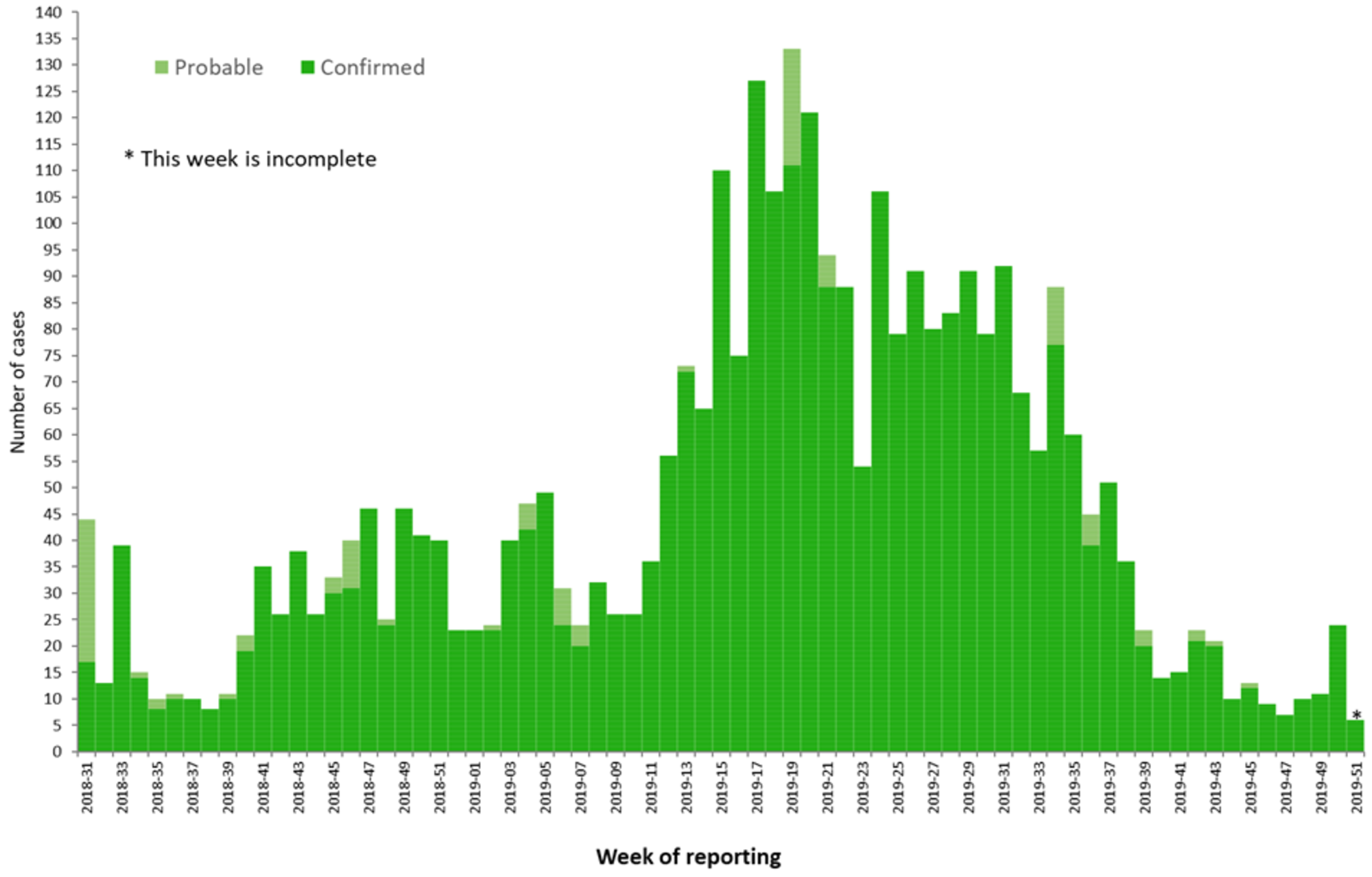 Protektivní efekt vakcíny – jednoznačně průkazný
Nižší incidence nákazy v posledních měsících 2019 (vrchol epidemie duben 2019)
Nezbytná další opatření
Včasná izolace, karantenizace, včasná vakcinace
Překonání všeobecné nedůvěry…spolupráce místní komunity se zdravotníky…
         Odhad nákladů dle WHO červenec – prosinec 2019 = 287 mil USD
Špliňo M, Chlíbek R. Průběh desáté epidemie eboly – Demokratická republika Kongo, 2018/2019. Vakcinologie 2019;13(2):80-85. Špliňo M, Chlíbek R. Průběh desáté epidemie eboly – Demokratická republika Kongo, 2018/2019. Vakcinologie 2019;13(4):178-180.
Virová hemoragická horečka ebola
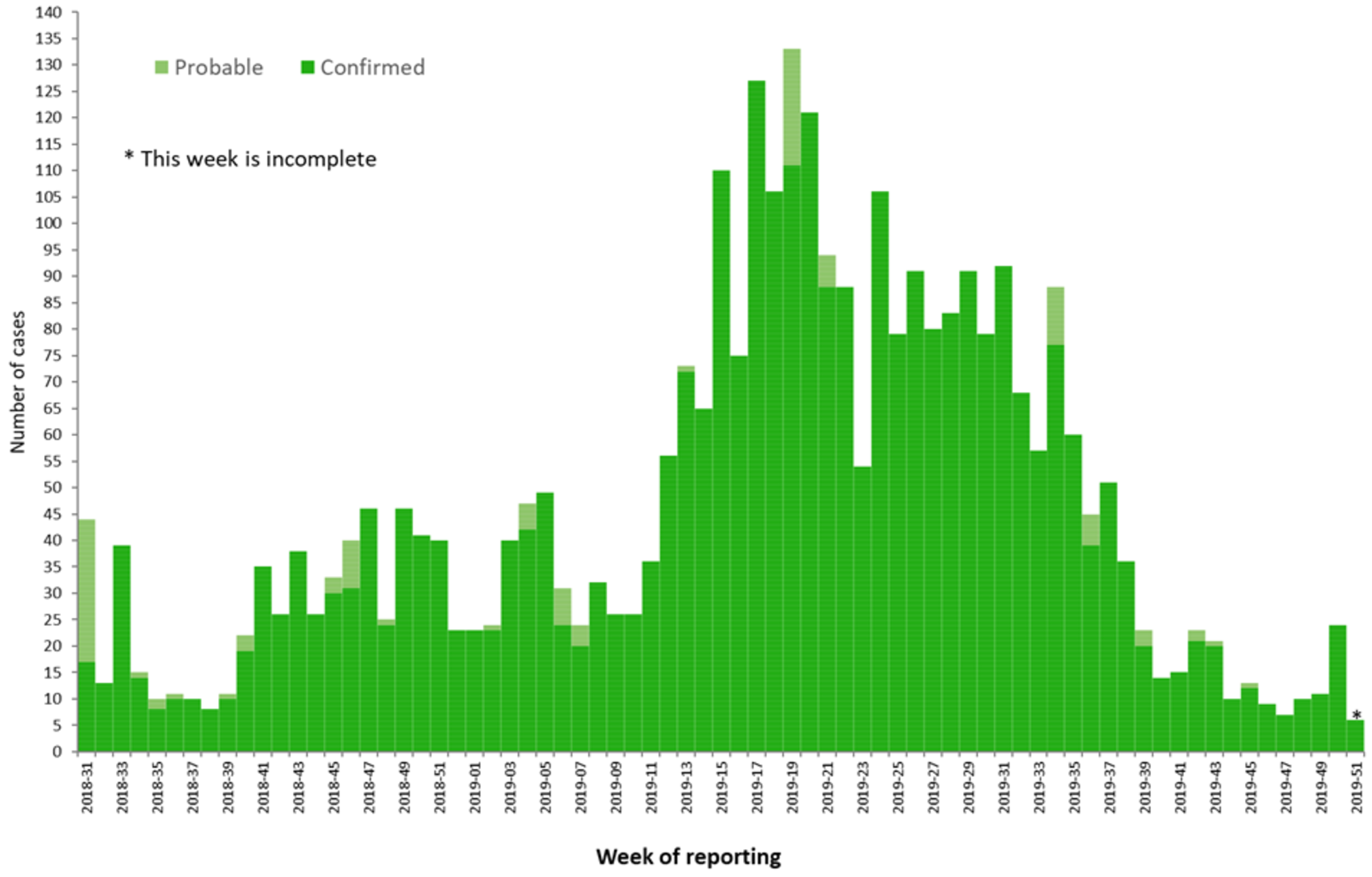 Riziko dalšího šíření
I přes vakcinaci a nižší incidence nových případů epidemie pokračuje
do dalších lokalit DRK,  riziko pro sousedních země (Ugandy, Rwandy a Jižního Súdánu)
Nepřehledná válečná situace, pohyby velkých počtů lidí, nelze dohledat všechny kontakty, mnoho jedinců odmítá vakcinaci, relativně dlouhá inkubace…
Zavlečení infekce na jiný kontinent je t.č. WHO i CDC hodnoceno jako nízké, nicméně nelze vyloučit -
Boštíková V. očkování proti virové hemoragické horečce Ebola experimentální vakcínou rVSVDG-ZEBOV-GP v Dekokratické republice Kongo. Vakcinologie 2019;3:106-109.
https://www.ecdc.europa.eu/en/ebola-virus-disease-outbreak-democratic-republic-congo-ongoing
Virová hemoragická horečka ebola
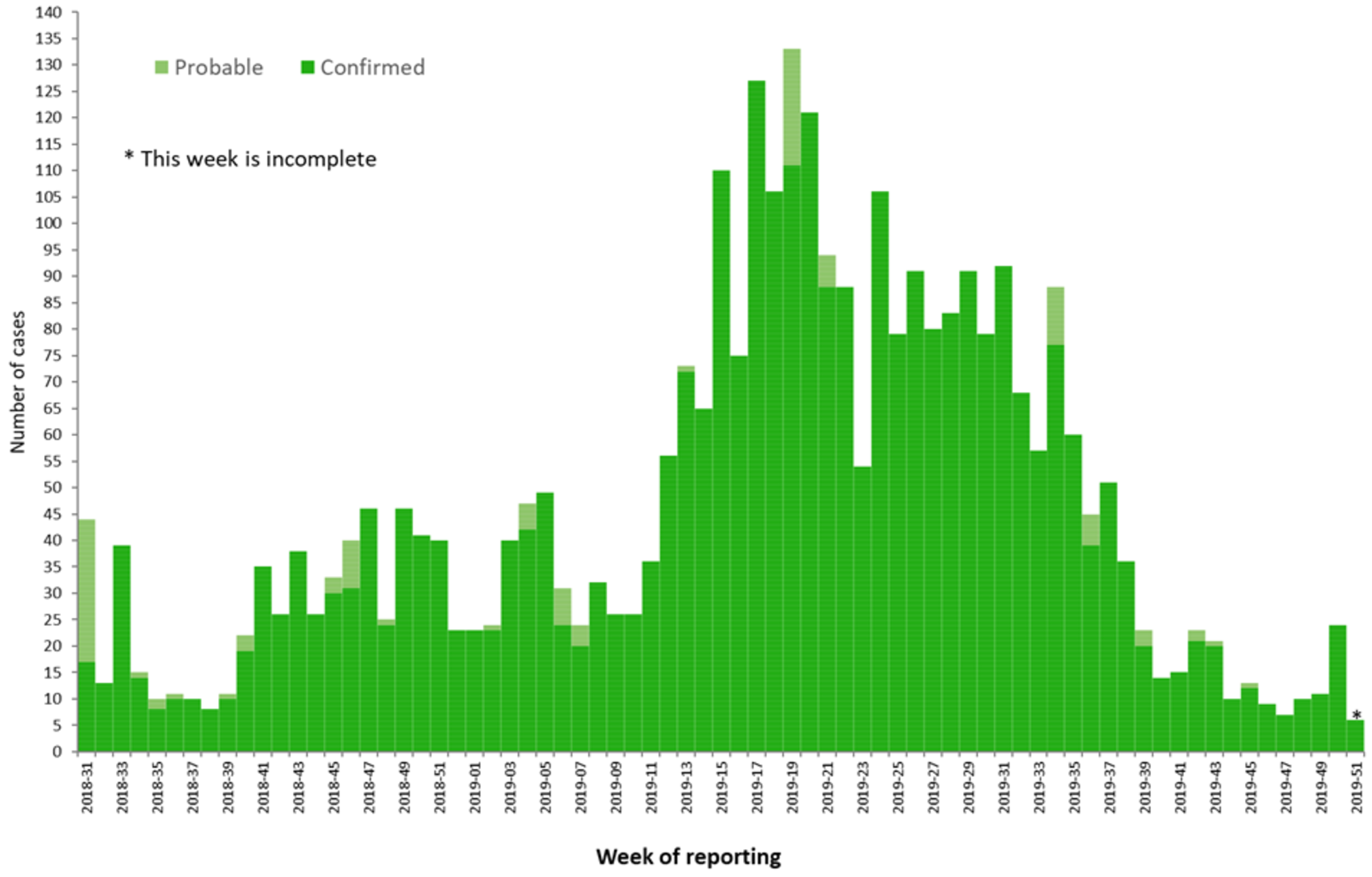 Konec epidemie (kritéria)
Bude dosaženo v době, kdy po posledním případu v ohnisku uplyne dvojnásobná inkubační doba (tj. 42 dnů)
Špliňo M, Chlíbek R. Průběh desáté epidemie eboly – Demokratická republika Kongo, 2018/2019. Vakcinologie 2019;13(4):178-180.
Děkuji Vám za pozornost…